COVID-19 Secours aux personnes
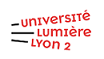 Conduite à tenir
Réception de l’appel
1- Collecter le maximum d’information
Notion de COVID et connaitre le lieu exact et le matériel nécessaire
2- Indiquer les gestes à faire si nécessaire
2. Avant le départ
1- Engagement minimum, deux secouristes interviennent
Sauf si signalement de détresse vitale à l’appel 
Possibilité de demander un renfort si la situation l’exige (maintien tête, RCP, hémorragie sévère…)
2- Les secouristes s’équipent avant le départ du PC quelque soit le motif d’intervention:
Se frictionner les mains avec du gel hydro alcoolique
Mettre les gants, le masque FFP2, la blouse, la charlotte et les lunettes de protection
Mettre une deuxième paire de gants en mettant les manches de la blouse à l’intérieur
3. Abordage de la victime et bilan
1- Un seul secouriste s’approche de la victime en gardant le plus possible de distance
Le second reste à distance (entrée pièce ou 3m) avec la fiche bilan et les sacs. 
Il fait passer le matériel à la demande en le posant au sol.
2- Éloigner ou faire sortir toute autre personne
3- Aérer la pièce si possible
4- Demander à la victime de se frictionner les mains avec du gel hydro alcoolique (le secouriste lui verse dans la main) et lui donne un masque chirurgical.







Si victime inconsciente, vérifier la respiration seulement avec le soulèvement ventre/poitrine
Si victime en ACR, utiliser uniquement le BAVU pour les insufflations
Questions à la victime:
Maux de tête
Perte du gout et de l’odorat
Maux de gorge
Courbature
Diarrhée
Recherche de signe visuel:
Fièvre
Toux
Difficultés respiratoires
Etouffement
4. Bilan au 15 et prise en charge de la victime
1- Transmission de toutes les informations recueillies
2- Appliquer les consignes et/ou recommandations du médecin régulateur
Si aucun transport n’est prévu, 
Organiser le retour à domicile, la prise en charge ambulance, selon consignes 15
La victime devra prendre contact avec son médecin traitant
Aucun transport de la sécurité au SSU
Si un transport est prévu, 
Dans la mesure du possible, le secouriste resté à l’écart récupère les secours et les accompagne
5. Fin d’intervention
1- Le secouriste ayant été en contact avec la victime enlève sa première paire de gants et la met dans un sac DASRI ouvert préalablement par le secouriste resté à l’écart.
2- Il nettoie le matériel utilisé à l’aide de lingette et gel hydro-alcoolique puis le range dans le sac
3- Les secouristes se déséquipent et jettent les équipement individuel (sauf lunettes à désinfecter)
4- Le sac DASRI sera déposé dans une poubelle DASRI en carton 
5- De retour au PC nettoyer l’extérieur des sacs avant le réassort et le rangement 
6- Se laver les mains avec de l’eau et du savon
7- Si cas suspicion COVID:
Personnel: prévenir le supérieur hiérarchique et le médecin de prévention. 
Etudiant: prévenir le service de santé universitaire
Condamner le bureau ou local et demander à la logistique une désinfection spécifique
12/05/2020 COVID-19 V3 MB